Adversarial Threat Assessment
bY: joSE flORES
Business Sector
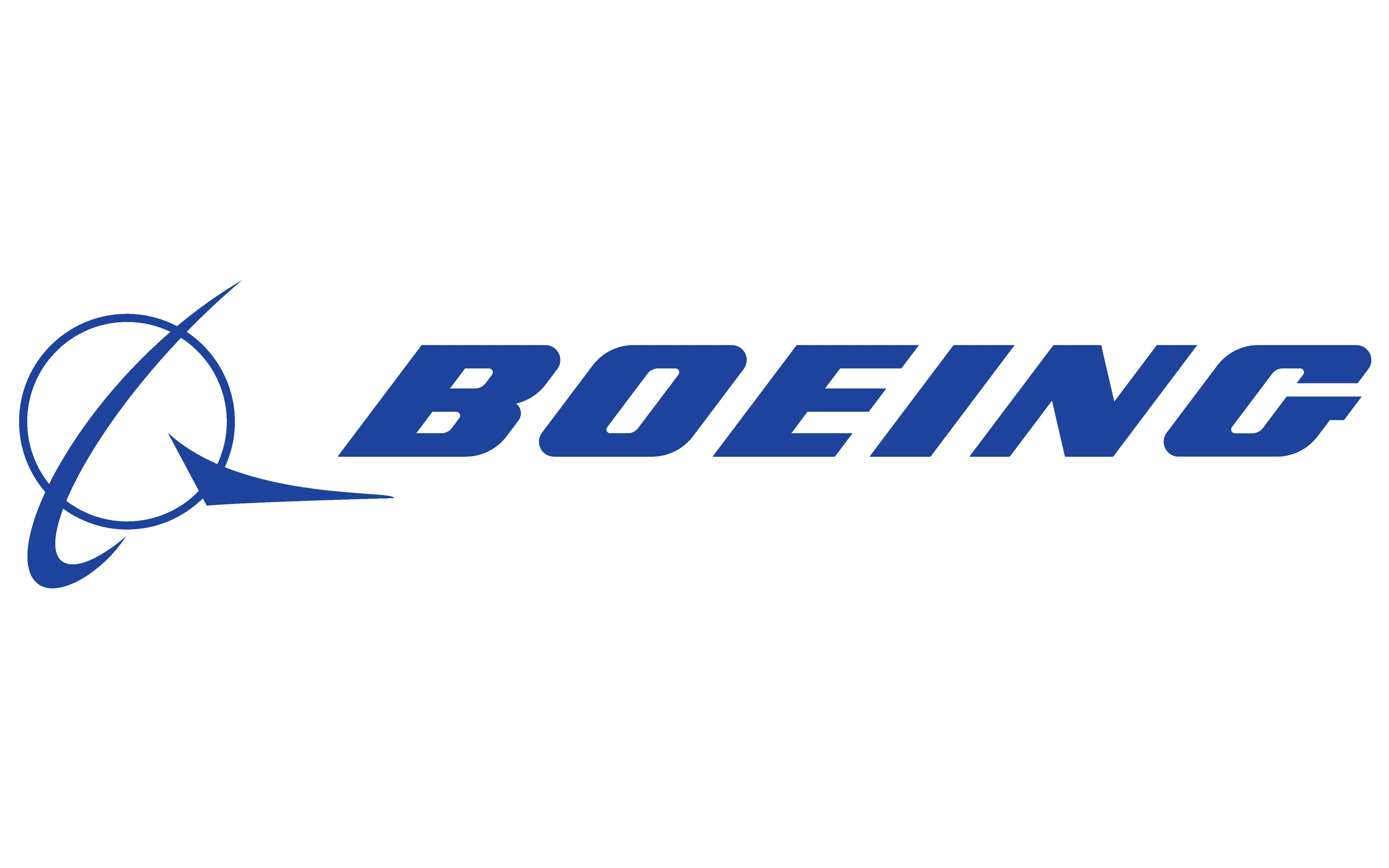 Organization: Boeing
Sector: Aerospace 
Boeing is one of the largest aerospace high-technology industries that produce aircraft, defense products, and space systems. 
They are one of the “big 4” organizations that compete with Lockheed Martin, Northrop Grumman, and Raytheon.
C-Suite
President & Chief Executive Officer (CEO) David L. Calhoun
Vice President Chief Engineering: Howard McKenzie
Chief Strategy Officer (CSO): B. Marc Allen
Chief Financial Officer(CFO): Brian West
Chief Information Officer (CIO): Susan Doniz
Chief Technology Officer (CTO): Todd K. Citron


Reference: (Boeing, 2023)
Competitor
Boeing C-16 Globemaster
Our industry creates stealth bombers and fighter jets for the US government (Boeing, 2023)
Space Systems
Creating rockets and satellites to explore the solar system and discover new extraordinary things.
Financial Breakdown
NYSE: BA = 211.87 USD (July 17,2023) (Nasdaq, 2023). 
Market Cap = 127.46 Billion (Nasdaq, 2023). 
Insider Sell: Howard McKenzie 412 shares @ 204.36 = $84,196.32 (5/01/2023) (Nasdaq, 2023). 
Disposition: Susan Doniz 153 shares @ $197.26 = $30,180.78 (5/04/23) (Nasdaq, 2023). 
Disposition: David Calhoun 5777 @ $199.53 = $1,152,684.81 (2/24/23) (Nasdaq, 2023). 
Boeing submitted an SEC Filing form 10-Q on 4/27/22 (Boeing, 2023)
New Products
EcoDemonstator (777-200ER) flight test was conducted in June. Unveiled on 6/16/22 (Boeing, 2023).
Air Lease Corporation (ALC) purchase two new 787-9s airplanes.
Boeing Forecast to deliver 42,6000 new commercial jets in the next 20 years (Boeing, 2023).
Exploration Upper Stage (EUS) spacecraft weigh-in presentation (7/13/23) (Boeing, 2023). 
NASA and Boeing are working together on the Sustainable Flight Demonstrator project (1/19/23) (Strickland, 2023).
Risk Tolerance
The Vice President of Chief Engineering, Howard McKenzie, sold stocks within 75 days. This may indicate he knows something about the engineering field for Boeing. 
The organization is earning more contracts to continue to build airplanes. 
They are collaborating with other large organizations to complete a similar goal.  
The resources obtained are not necessary to conduct an attack because key information may be proprietary.
References
Boeing. (2023). Boeing. Getting to Mars: New upper stage will give SLS a boost. https://www.boeing.com/features/2023/03/getting-to-mars-new-upper-stage-will-give-sls-a-boost.page 
Boeing. (2023). Boeing unveils 2022 ecoDemonstrator. https://www.boeing.com/features/2022/06/boeing-unveils-2022-ecodemonstrator.page 
Boeing. (2023). Boeing. Executive Biographies. https://www.boeing.com/company/bios/ 
NASDAQ. (2023). BA Insider Activity. Nasdaq. https://www.nasdaq.com/market-activity/stocks/ba/insider-activity 
Strickland, A. (2023). New Aircraft Design from NASA and Boeing could benefit passengers in the 2030s. CNN. https://www.cnn.com/travel/article/nasa-sustainable-flight-demonstrator-climate-scn/index.html